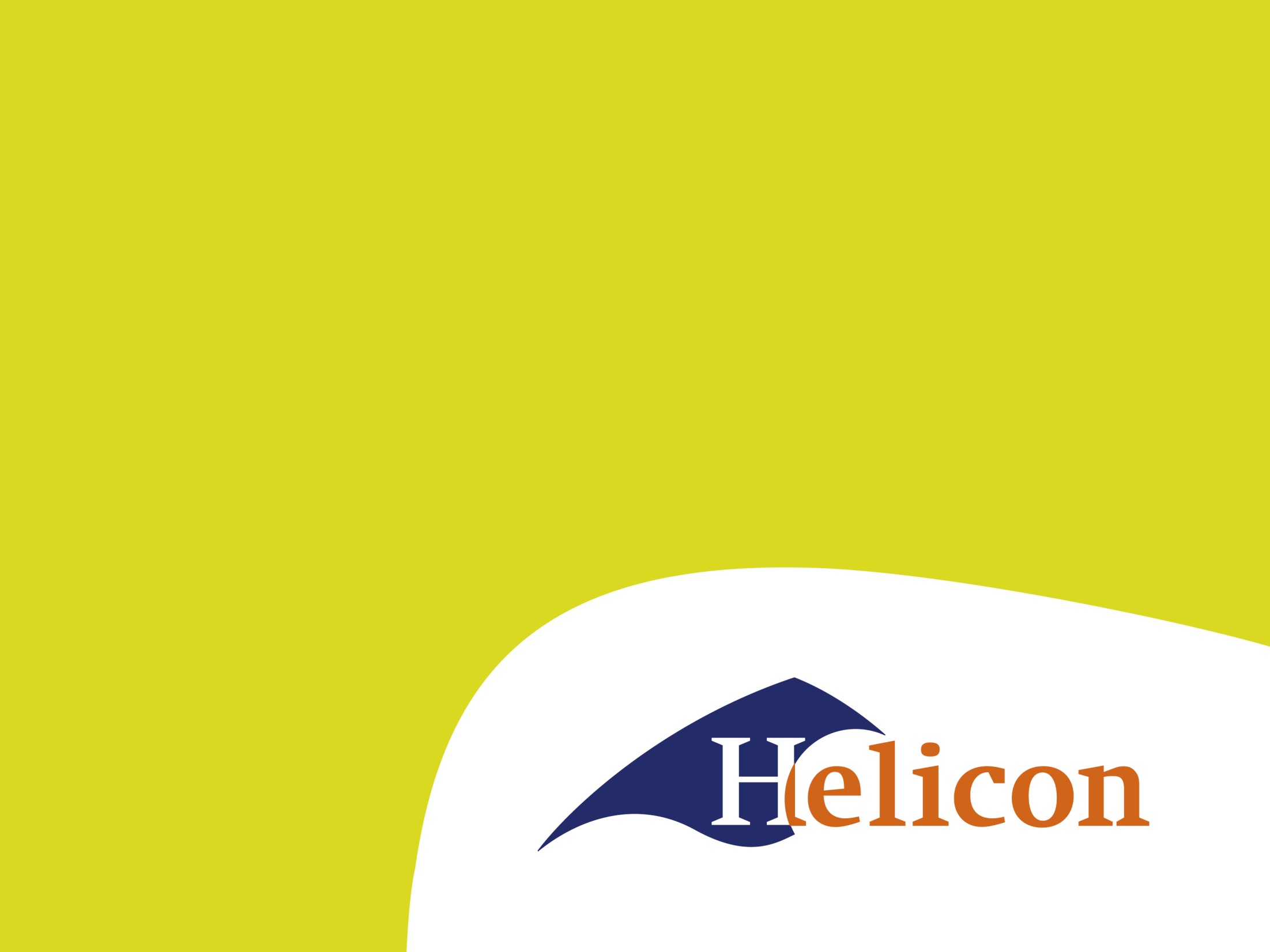 Basis Voedingsmiddelen
Les 1 Graan en graanproducten
14-9-2018
1
Inhoud
Wat gaan we vandaag doen?
Feedback boodschappenlijstjes
Theorie granen
Vragen over granen
Opdracht graansoorten
Theorie deegwaren
Opdracht meelproductie
Opdracht broodproductie
14-9-2018
2
Succescriteria
1.4  Je benoemt uit welke voedingsstoffen graan is samengesteld.
1.5  Je kunt 10 verschillende graansoorten benoemen en de verschillen tussen deze soorten aangeven. 
1.6  Je legt uit hoe de graanproducten meel, bloem, brood en deegwaren gemaakt worden.
14-9-2018
3
Graan en graanproducten
Wat is graan
Samenstelling graankorrel
Samenstelling eetbare granen (Voedingswaarde)
Samenstelling meellichaam
Diverse soorten, 
    Welk producten maken we ervan
Deegwaren
14-9-2018
4
Wat is graan?
zaden van grassen, familie van de grasachtige 
600 geslachten en 10.000 soorten
De zaden of de graankorrel is eigenlijk een vruchtje van de plant
Deze leveren zetmeel en meel
14-9-2018
5
[Speaker Notes: 2000 jaar geleden begonnen we in Nederland met gerst en rogge  roggebrood. 
Later ook tarwe maar dit was toen nog een luxe product. 

Voorbeelden van geslachten: tarwe, rogge, gerst, haver, maïs, rijst, soghum en gierst

Wat levert er nog meer zetmeel?  Wortels van de cassave (tapioca) wortelgewassen zoals aard, peulen en vruchten zoals bonen en erwten.]
Samenstelling graankorrel
Tot 80 % is endosperm
Endosperm bevat zetmeel en heeft een hoog eiwitgehalte
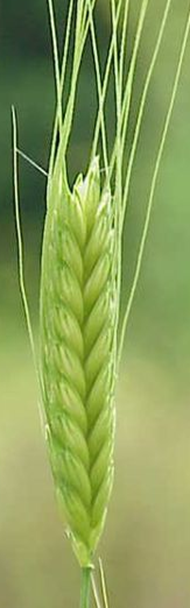 14-9-2018
6
[Speaker Notes: Endosperm is het meellichaam of de kiem]
Samenstelling graankorrel
Endosperm is bedekt met de aleuronlaag en twee onverteerbare vezelige lagen, dit zijn de zemelen en het kaf.
	samen is dit 18% van de totale korrel
De kiem beslaat maar 2 % van de korrel
kiem -> vetzuren en vitaminen.

Zemelen en kiem worden bij het malen vaak verwijderd, waarom?
14-9-2018
7
Samenstelling graankorrel
Zemelen worden weer toegevoegd->  B-vitaminen.-> vezels

geen goede vleesvervanger
14-9-2018
8
Doorsnede tarwekorrel
Endosperm
Zemelen
Zemelen 
Kaf 
Kiem
14-9-2018
9
[Speaker Notes: Bloem wordt gemaakt van uitsluitend het binnenste deel van de graankorrel. Alle overige vezeltjes worden er na het malen uitgezeefd, waardoor er een wit graanpoeder overblijft. Bloem wordt gebruikt voor de bereiding van witbrood.

Volkorenbrood wordt gemaakt van volkorenmeel, de gehele tarwekorrel is vermalen en het brood bevat vaak halve en hele tarwekorrels. De kleur van "volkorenmeel" is daardoor lichtbruin. Doordat het grootste deel van de vitamines, mineralen en voedingsvezel zich in de buitenste laag van de korrel bevindt, is volkorenmeel het meest rijk aan vitamines, mineralen en voedingsvezels.]
Film graan
https://youtu.be/bc7iRDwZ6QQ?list=UUMPR9frSGNHwMTceeuQ12PQ
14-9-2018
10
Samenstelling eetbare granen
Tarwe (zie tabel blz 148)

Vocht 			11%
Koolhydraten 		69%
Eiwit 			13%
Vet 			2%
Voedingsvezels	2%
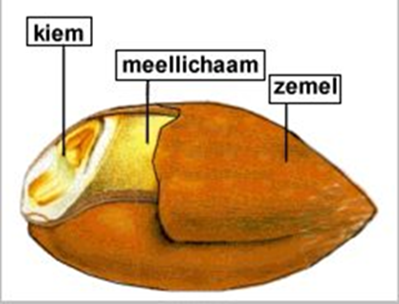 14-9-2018
11
Samenstelling meellichaam
Het endosperm bestaat voor 70 % uit zetmeel
Vanaf +/- 55C worden verbindingen aangetast waardoor water de korrel kan binnendringen
Zetmeelkorrels zwellen op en worden geleiachtig. Dit noemen we verstijfselen van zetmeel

Amylose

Amylopectine
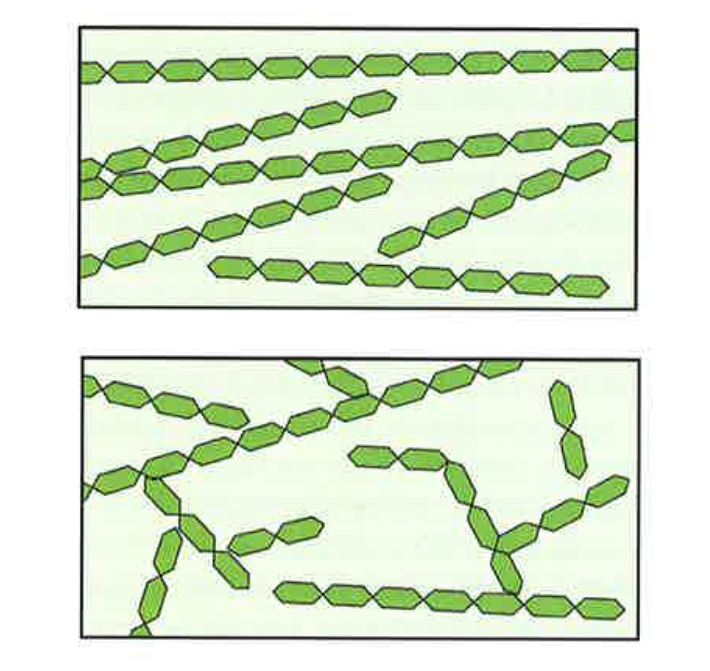 14-9-2018
12
[Speaker Notes: Amylose en amylopectine = Kristallijnen structuur / verbinding en deze zorgen ervoor dat er geen water in de zetmeel korrel opgenomen kan worden. Bij verhitting 55C ontstaat gelering. Soepen en sausen]
Samenstelling meellichaam
Het endosperm bestaat voor uit 14 % eiwitten 
Gliadine en Glutenine vormen samen gluten 
Gluten betekent lijm. Het zorgt ervoor dat eiwitten aan elkaar plakken
Gluten is verantwoordelijk voor de kneedbaarheid en elasticiteit van het deeg
14-9-2018
13
Vragen over graan en graan producten
1. Wat zijn granen? 

2. In welke geslachten wordt graan onder verdeeld? 

3. Graan is een vruchtje en levert zetmeel en meel, waar wordt deze nog meer uit verkregen?

4. Wat  is de gemiddelde samenstelling in eetbare granen globaal? 1

5. Samenstelling van het meellichaam (endosperm) bestaat ui?  

6. Wat zijn gluten?
14-9-2018
14
Opdracht 1
Maak een schema individueel met de graan soorten: Tarwe, Rogge,  Triticale, Gerst, Haver, Mais, Rijst, Gierst, Sorghum
En Boekweit en Quinoa

Benoem wat ervan gemaakt wordt
Land van oorsprong
Geef een afbeelding per graansoort
Andere weetjes?
14-9-2018
15
Deegwaren
Wat zijn deegwaren
Diverse pasta’s
Bereiding
Kookeigenschappen
14-9-2018
16
[Speaker Notes: Deegwaren / pasta dan denken we aan Italië, eten 30-35 kg per jaar. Niet uit gevonden dat deden de chinezen 3000 v .Chr.
Marco polo 1254-1324 bracht het naar italië]
Wat zijn deegwaren
Deegwaren ontstaan door graanmeel te mengen met zo min mogelijk water en zout soms ei of eidooier.
Kneden tot een taai deeg, dan vormen en laten drogen.
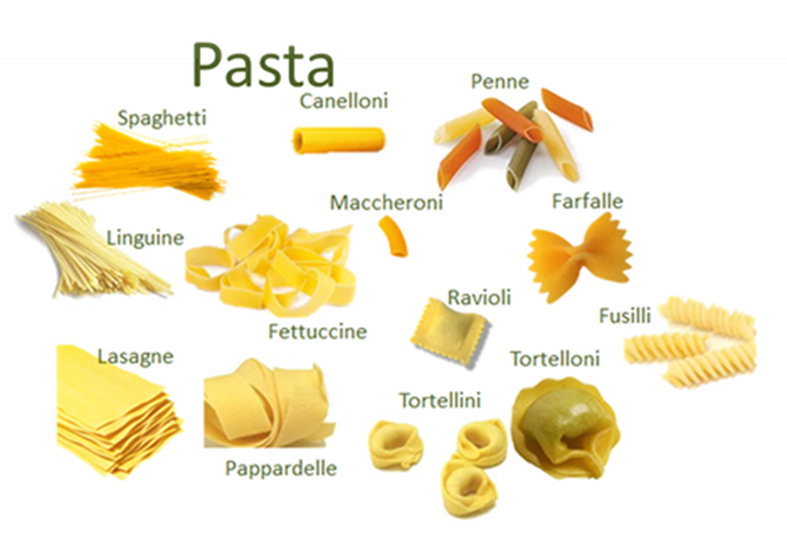 14-9-2018
17
Diverse pasta’s
Meelsoorten, tarwe, rijste, boekweit en mugobonenmeel
Zuid-Aziatische pasta producten: Noedel en Mie
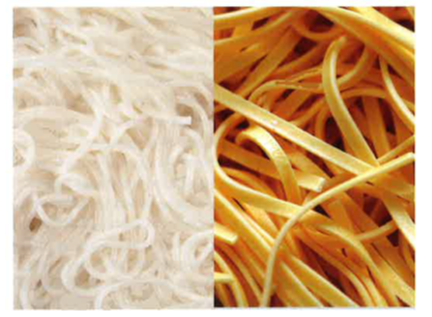 14-9-2018
18
[Speaker Notes: Deeg = meel en water soms eieren verschil met Italiaanse pasta]
Diverse pasta’s
Italiaanse pasta producten.
Meel of griesmeel met water en vaak ei of eidooier.
Diverse kleuren door sap van?
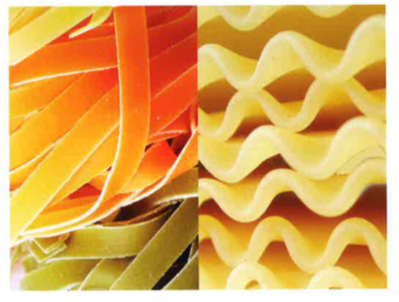 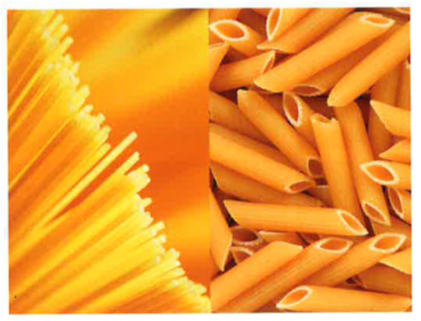 14-9-2018
19
[Speaker Notes: Kleuren door spinazie, inkt, rode biet of tomaat]
Bereiding
Mengsel van grof gemalen meellichaam (gries of semolina) van harde of zachte tarwe gebruikt.
Te fijn geeft een te kleverig deeg
Vier stappen = mengen kneden, vormen en drogen.
14-9-2018
20
[Speaker Notes: Hoe drogen machinaal of uitdrogen, vormen machinaal of met de hand?]
Vragen over deegwaren
1. Zet de juiste cijfers in de vakjes
     1             2             3 en 4    5,6,7     8,9,10      11,12,13
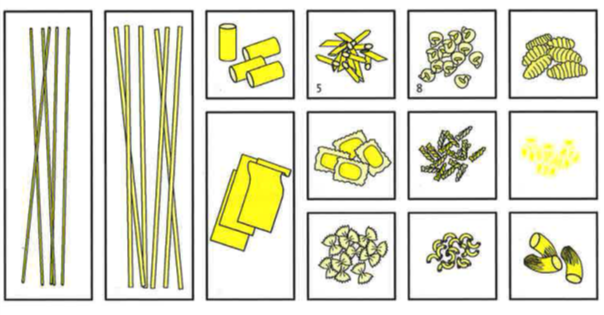 14-9-2018
21